Case study – Infosys Data Center
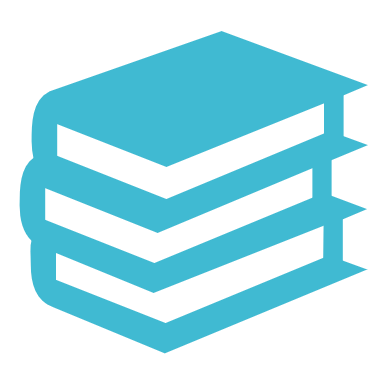 Aspiration, Learning and collaboration
1st Indian corporate to receive the UN Global Climate Action Award in the ‘Climate Neutral Now’ category at COP25 n December 2019 for our carbon neutral program. 
In our journey to towards a carbon-neutral future, ANNUAL PER CAPITA SCOPE 1 AND 2 EMISSIONS (tCO2e) 70.07% reduction between fiscals 2008 and 2020.
With all our efforts, we could limit the increase in electricity consumption to 20%, while our employee strength has grown by 166%,as compared with the baseline year of 2008.
44.3% of total electricity procured for India operations from renewable resources
Infosys-Being An Environmental steward
Helped us in collaborating with industry experts
Supported us during the setbacks and helped us in finding solutions
Motivate us to write the case study on our aspiration and learning path 
Supporting and motivating us to achieve our sustainability goals.
IGBC & LBNL
Partners in our achievements
Project Overview
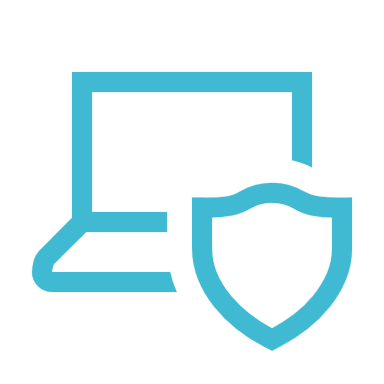 Small Capacity of 300 KW but with an ambitious target to achieve PUE of 1.12
Design to use the free ‘evaporative’ cooling available in moderate climate of Bangalore
Design to minimize the compressor-based cooling because of water temperature requirement of 23 deg C.
3 mode of operation: 
Mode 1 – Cooling tower based(Free cooling) (PUE-1.12)
Mode 2 – Water cooled Chiller (PUE- 1.18)
Mode 3 – Air cooled chiller based.(PUE – 1.4)
High Equipment efficiency complying to ECBC Level 3  of Data center on individual basis.
Project Design
Operational Challenges
Using the robust BMS system, granular data is analyzed and the racks causing the maximum air mixing is being identified.
Customized blanking panels as per IT asset design to reduce air mixing (suggestion given by Mr. Lohia).
Testing of Active RDHx  system is going on to reduce the mixing of hot and cold air.
Retrofit  and conversion of an adjoining data center to ‘high temperature’ chilled water of 15 deg C to increase the continuous load on water cooled chiller.
Solutions under implementation
Water cooled chiller PUE vs  Existing PUE
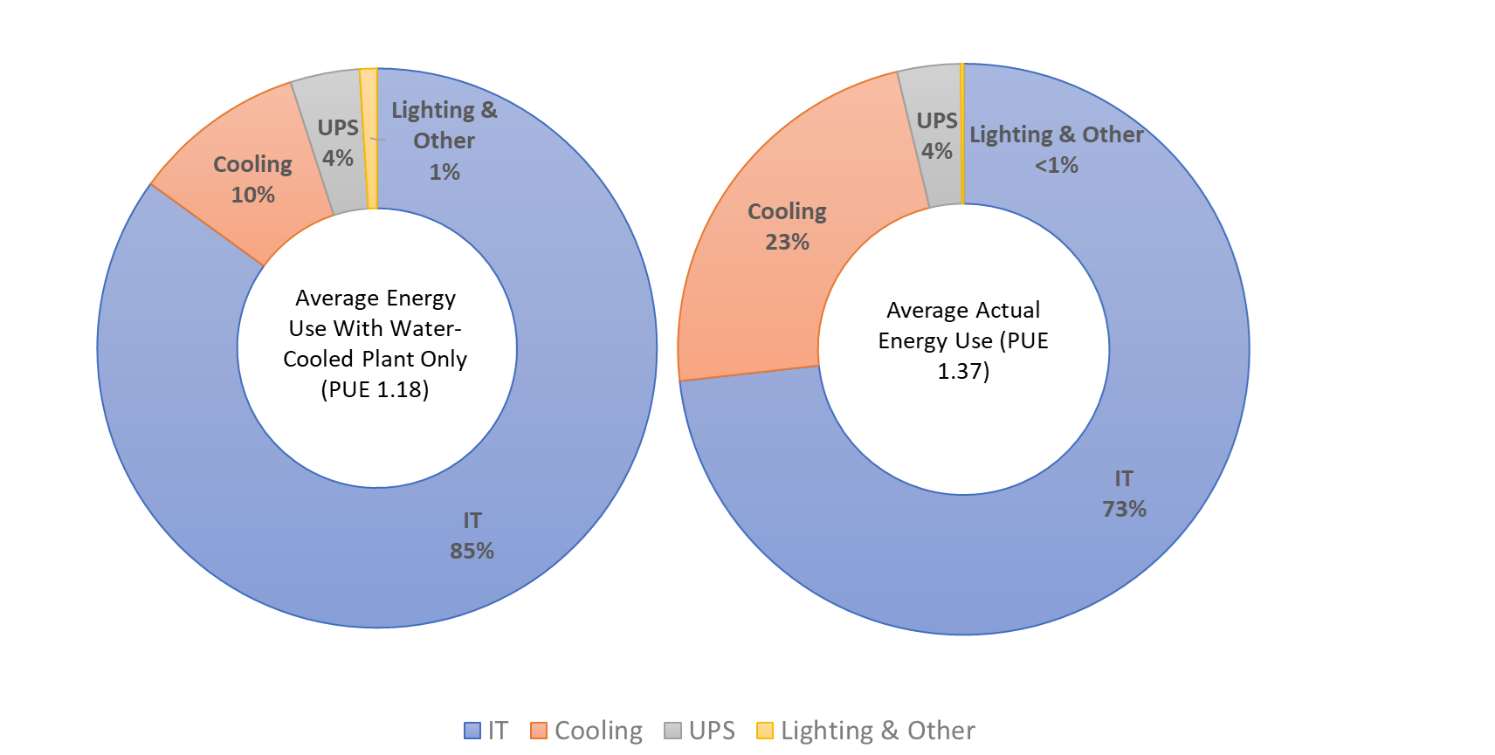 50% reduction in infrastructure energy can be achieved by shifting from Air cooled chiller to water cooled chiller.
Project and Operation has their own set of challenges.
Co-ordination between multiple stakeholders/teams reduces the challenges.
Out of box approach can solve the problem in a creative way.
3 equal partners for Energy efficiency in Data centers are:
The Design and project team
The Infrastructure operation team
The IT team
Learning
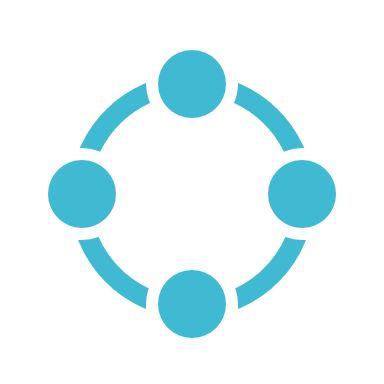 Dedicated team of all three  stakeholders i.e IT team, Infrastructure operation and Project team has been formed to look at the opportunities in improving the Efficiency of Data center.
Reduces the time required for execution 
Also reduces the futuristic operational challenges.
Constant feedback of all the team is getting analyzed regularly for carrying out the best execution plan.
Agile model of execution rather than windfall model of execution.
Collaboration
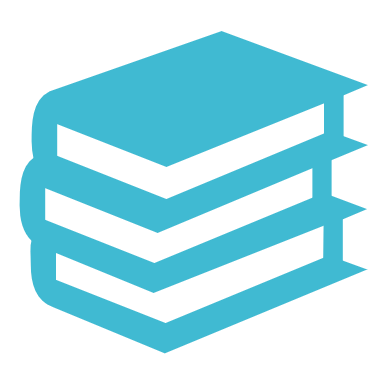 Aspire to achieve higher
Thank You